ひょうたんの種まき
４月２２日（火）、理科の学習の一環として、ひょうたんの種まきを行いました。子どもたちはペアになって種の様子をじっくり観察し、手で触れたり、iPadで写真を撮ったりしながら特徴を確かめました。その後、ポットに種をまき、水やりも行いました。
このひょうたんの観察は、これから1年間を通して行っていきます。東昇降口の水道付近にありますので、ご来校の際にはぜひご覧ください。
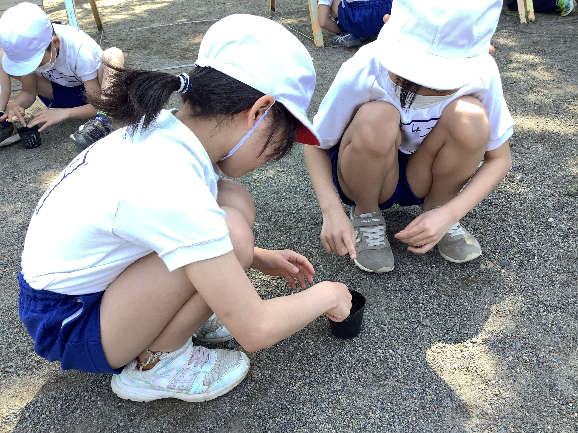 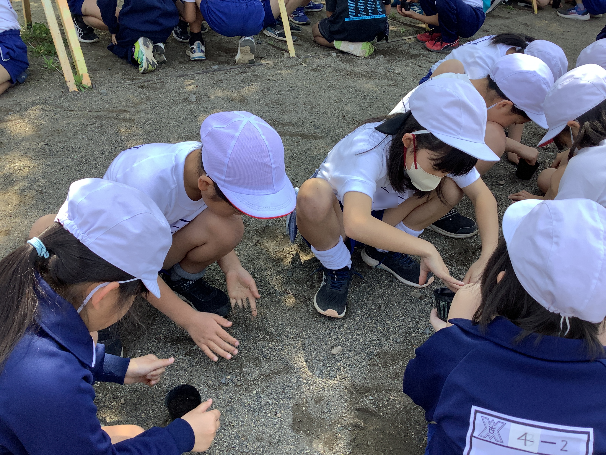 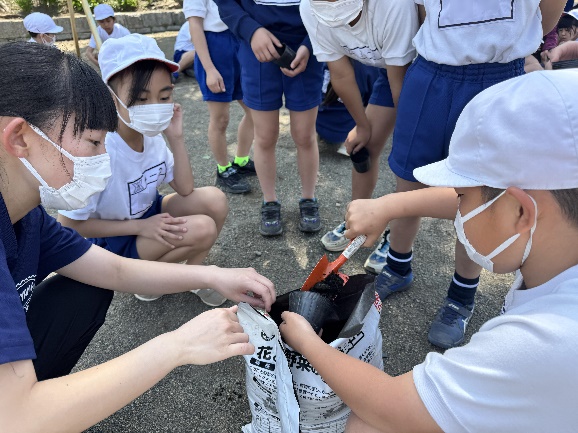 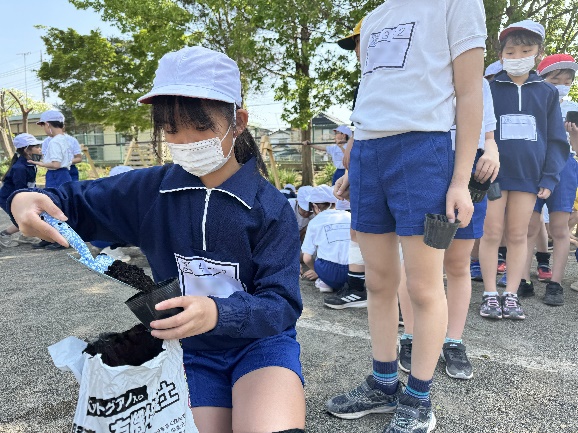 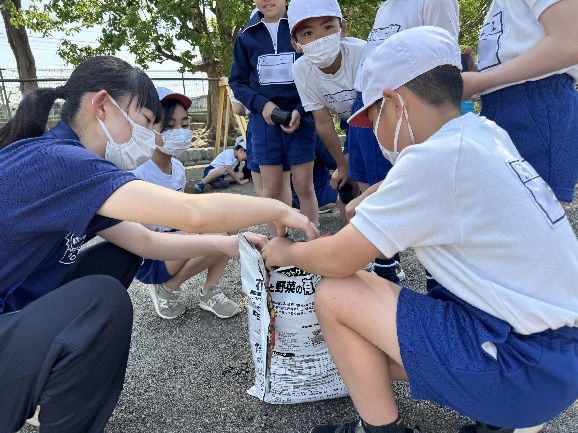 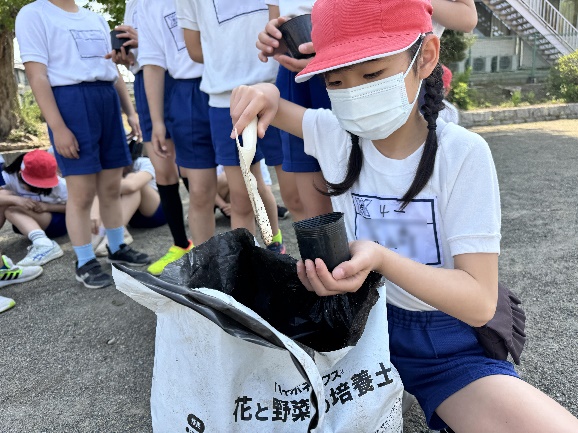 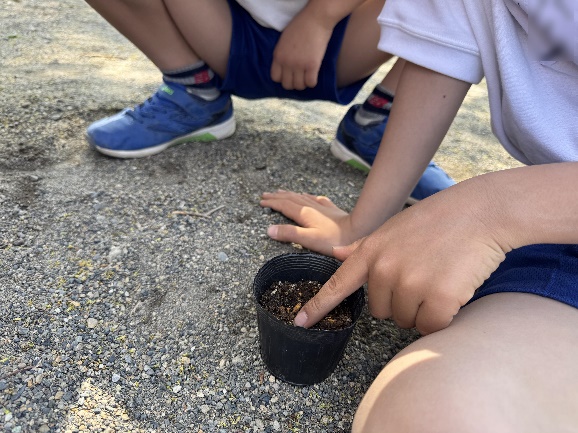 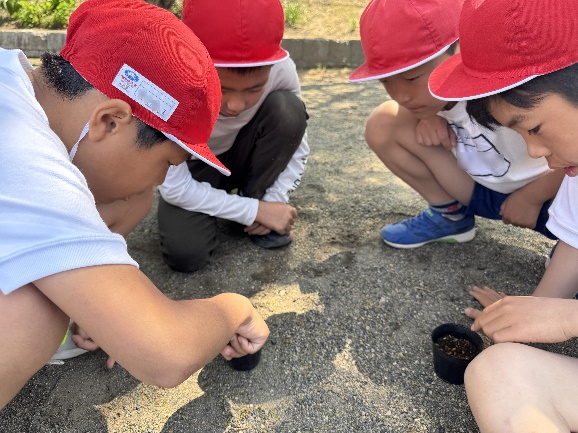 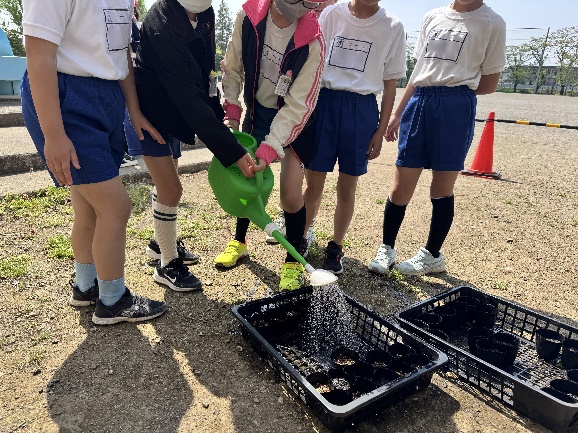